REDCap Installation – Change Language
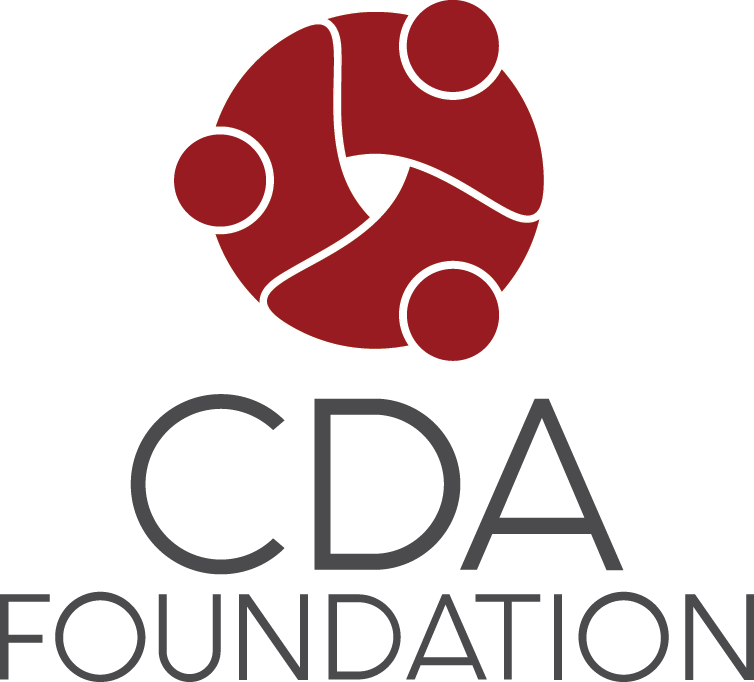 Ensure the language of the Project is set to Russian – go to “Edit Project Settings” and modify
Use the Dropdown to select